Unit 1Advertising
1. Infomercial
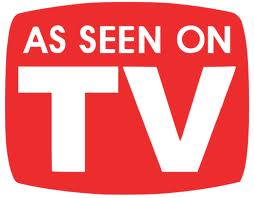 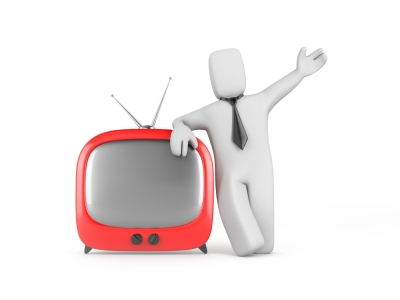 Infomercial
On television, an infomercial is a short or regular-length television program that combines information presentation with an integrated suggestion to buy a particular product or service. 
Exercise equipment and correspondence courses are two products sometimes sold through infomercials.
In the print media, the equivalent to an infomercial is the multi-page "advertising supplement" that is formatted to look like the news part of the medium and contains real information content

(Source: Whatis.com -- http://whatis.techtarget.com/definition/infomercial)
2. False claims
The court ordered Danon to pay the damage to the consumers up to $45 billion for making false claims about the nutritional benefits of its Activia brand yogurt. (source: ABC News)
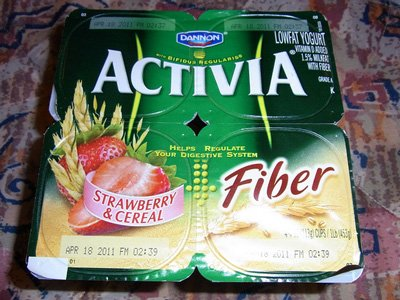 3. To be held liable for
Prita was held liable for her statement that she posted on social media about a hospital in South Jakarta.
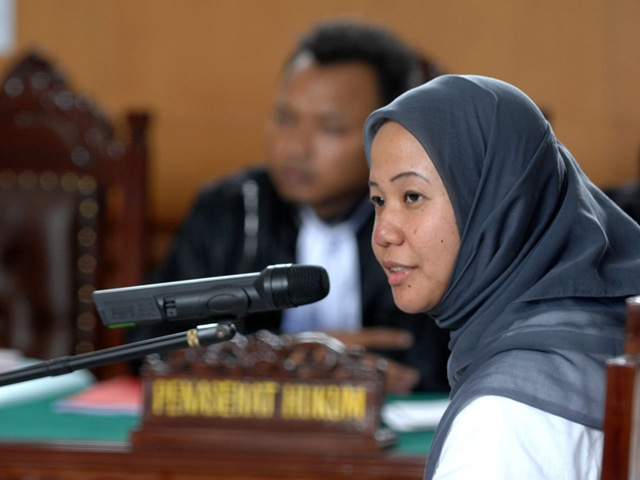 4. Ab machine
You have to learn to use the Ab machine at the gym to strengthen abdominal muscles.
5. To sue someone
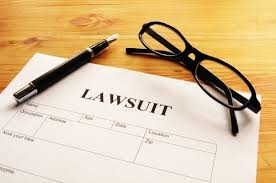 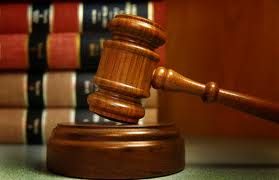 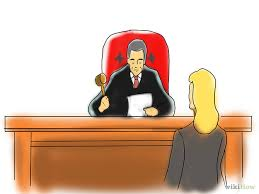 To use a legal process to  take someone to court for his /her wrongdoing
Example: The patient sued the doctor for malpractice.
6. Come On!
Michael: I'm not sure I want to do this. Gob: Come on!
The single most persuasive phrase in the English language.
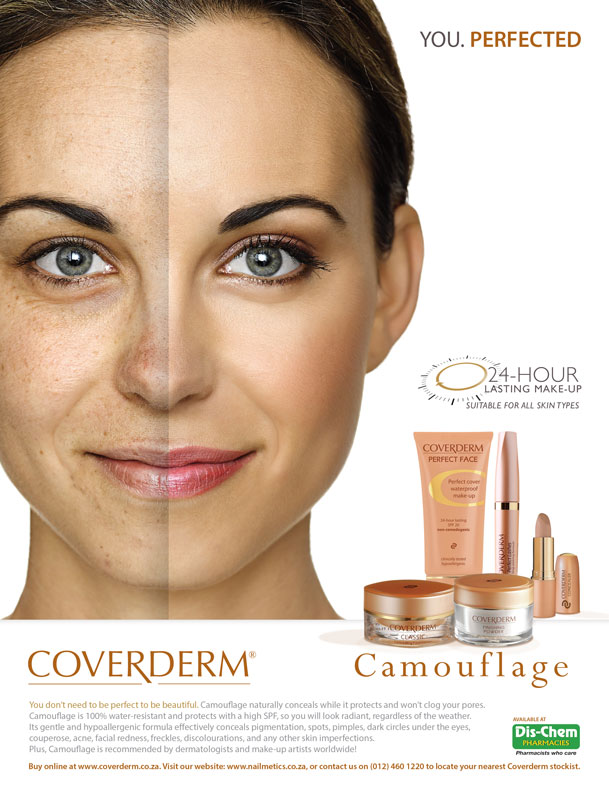 7. Exaggerate
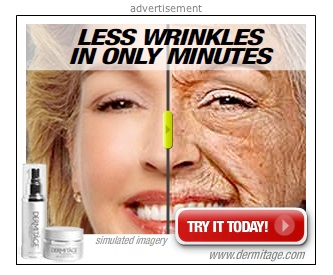 7. Exaggerate
To describe something as being larger, bigger, better or worse that it really is.

Example:
He  said he had 20 luxury cars and 5 houses. I think he exaggerated it.
8. Read the fine prints on the label
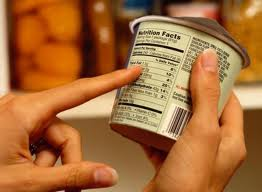 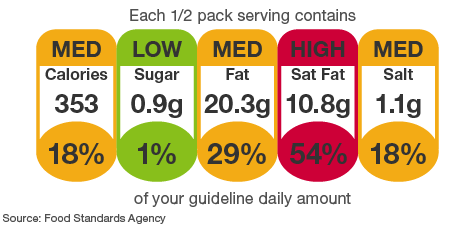 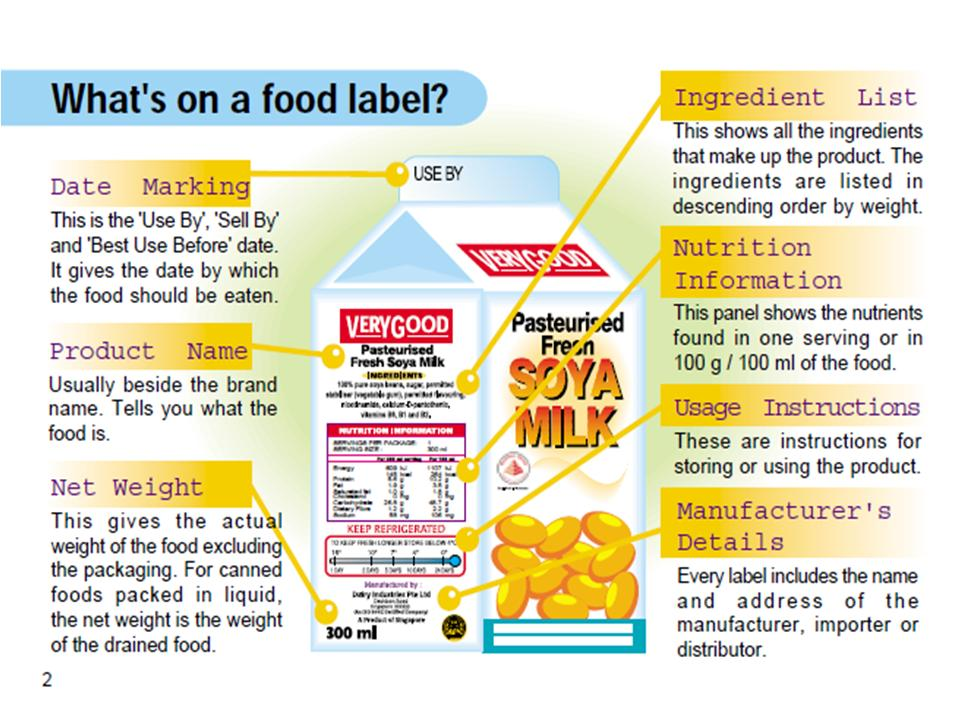 9. To vary
To be different, to become different, to make slightly different

Example: You need to vary the workout movements
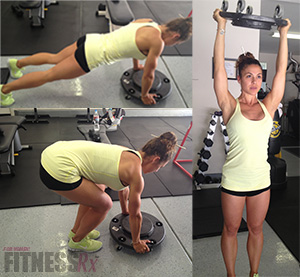